Timeline Tool Kit 2
Customizable Timelines
Your Text Here
Your Text Here
Your Text Here
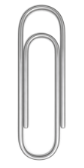 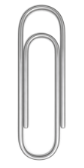 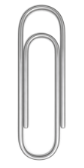 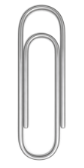 Your Text Here
2009
2008
2010
2011
Your HeadingThis is the descriptive text.

You can click on this text to change it or make it bigger so it would be easier to read.
Your HeadingThis is the descriptive text.
You can click on this text to change it or make it bigger so it would be easier to read.
Your HeadingThis is the descriptive text.

You can click on this text to change it or make it bigger so it would be easier to read.
Your HeadingThis is the descriptive text.

You can click on this text to change it or make it bigger so it would be easier to read.
Timeline Tool Kit 2
Customizable Timelines
Your Text Here
Your Text Here
Your Text Here
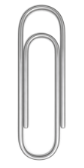 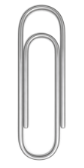 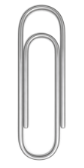 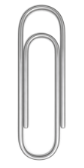 Your Text Here
2009
2008
2010
2011
Your HeadingThis is the descriptive text.

You can click on this text to change it or make it bigger so it would be easier to read.
Your HeadingThis is the descriptive text.
You can click on this text to change it or make it bigger so it would be easier to read.
Your HeadingThis is the descriptive text.

You can click on this text to change it or make it bigger so it would be easier to read.
Your HeadingThis is the descriptive text.

You can click on this text to change it or make it bigger so it would be easier to read.
How to Change the Image
Click on the Image
Under “Picture Tools” click on “Shape Fill”
Choose Picture from the Menu.
Your Text Here
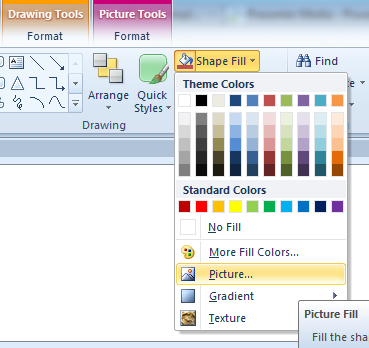 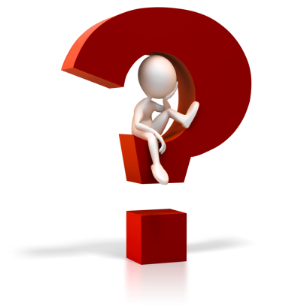 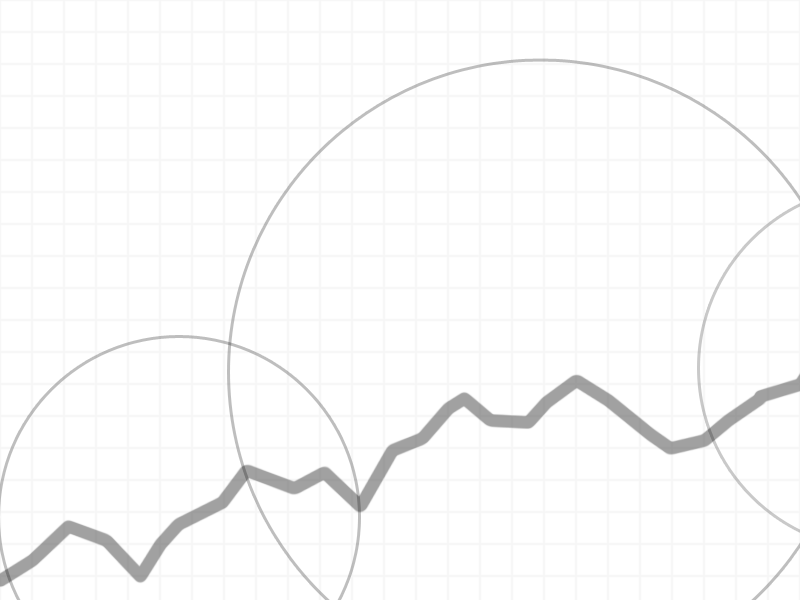 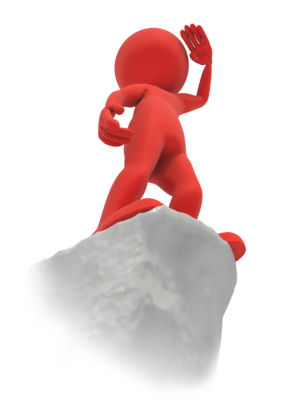 March 2001Your text here. Click on this text area to change the text.
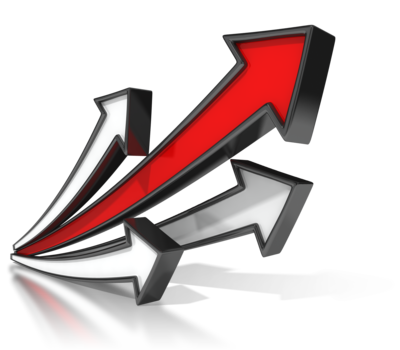 August 1995Your text here. Click on this text area to change the text.
July 1989Your text here. Click on this text area to change the text.
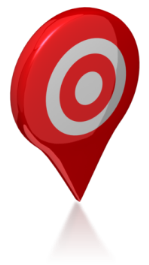 Timeline Tool Kit 2
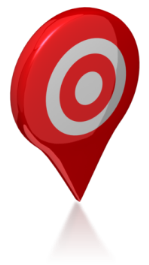 Customizable Timelines
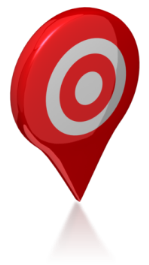 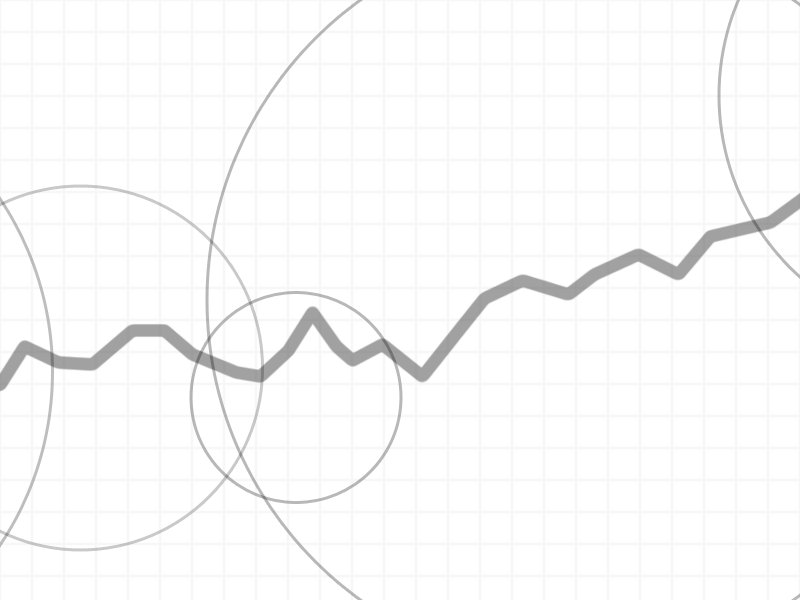 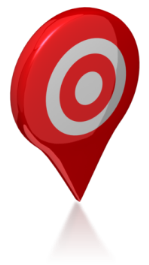 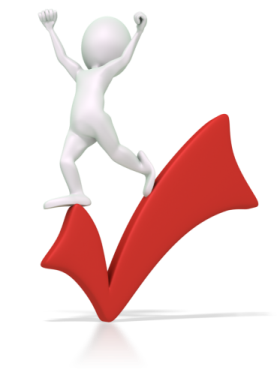 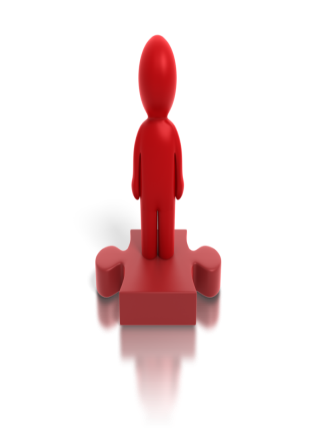 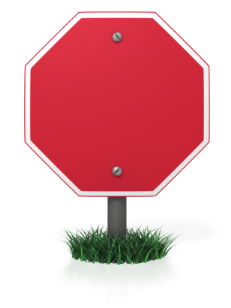 August 1995Your text here. Click on this text area to change the text.
March 2001Your text here. Click on this text area to change the text.
July 1989Your text here. Click on this text area to change the text.
Timeline Tool Kit 2
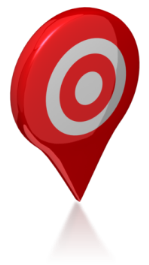 Customizable Timelines
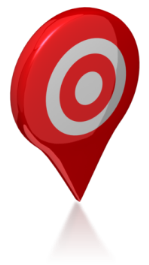 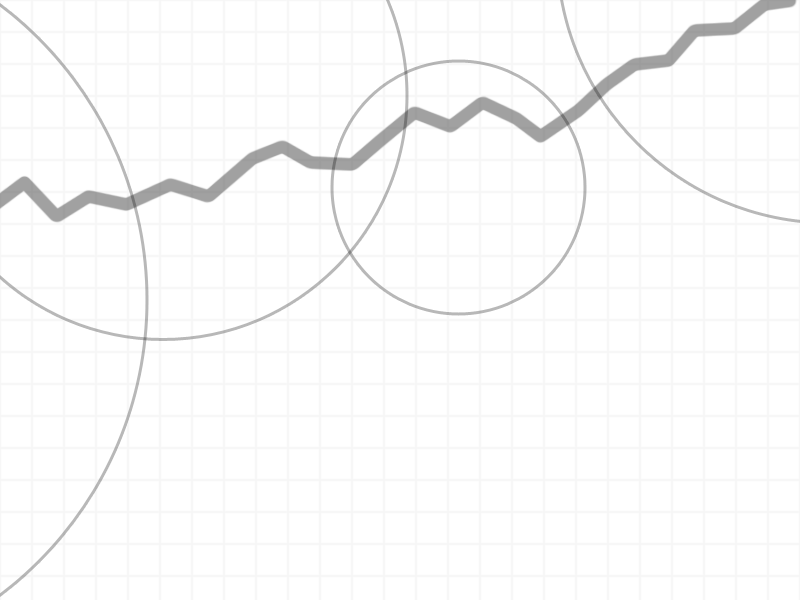 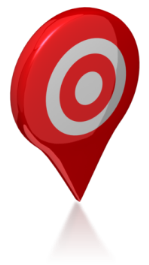 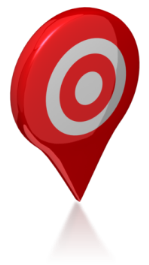 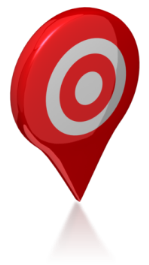 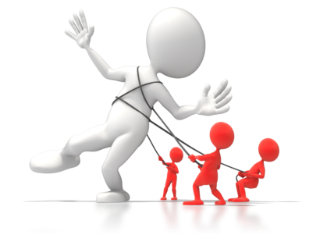 April 2012Your text here. Click on this text area to change the text.
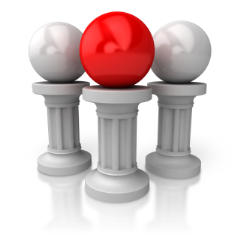 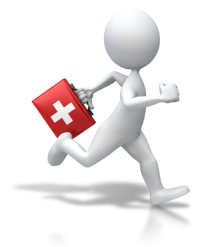 June 2008Your text here. Click on this text area to change the text.
December 2011Your text here. Click on this text area to change the text.
Timeline Tool Kit 2
Customizable Timelines
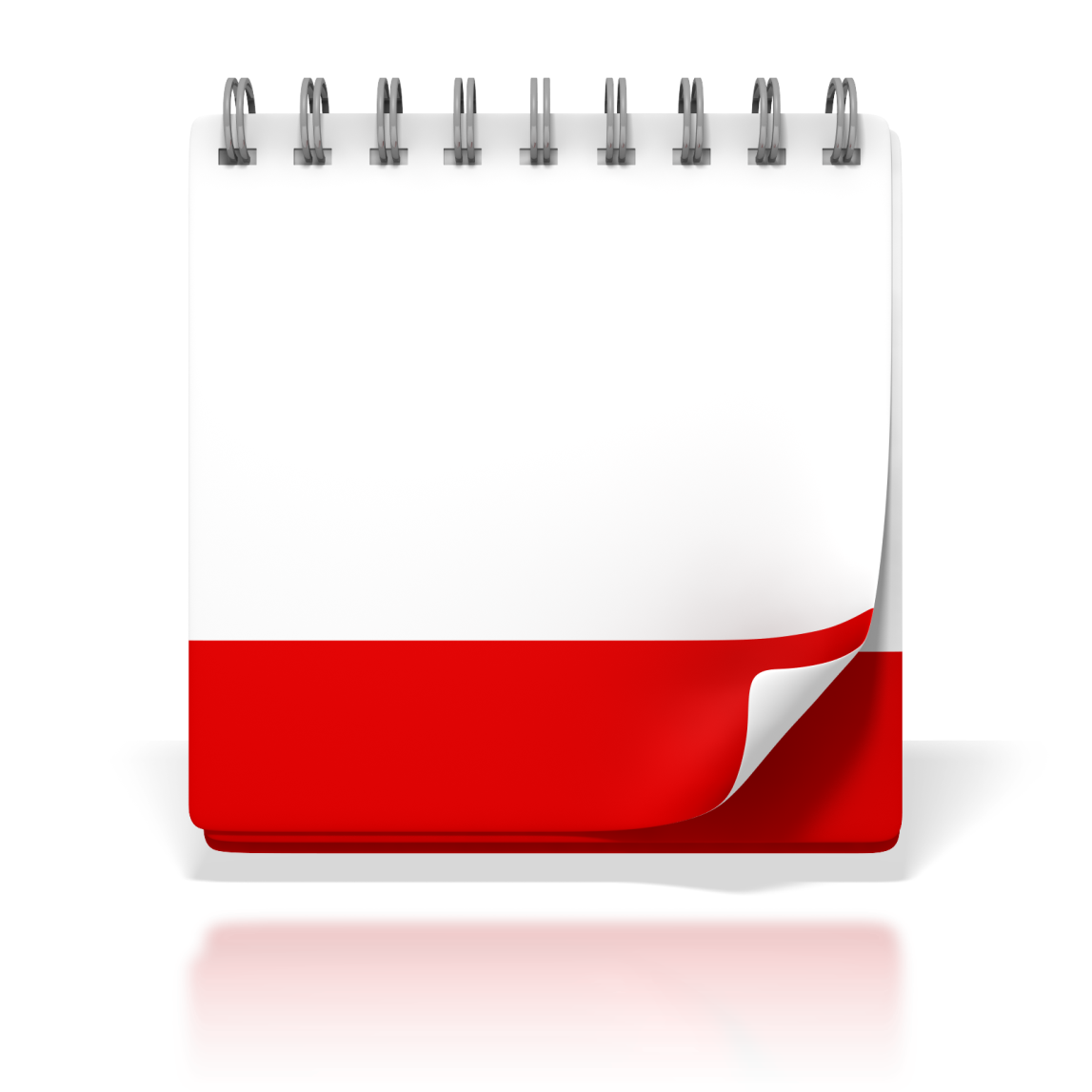 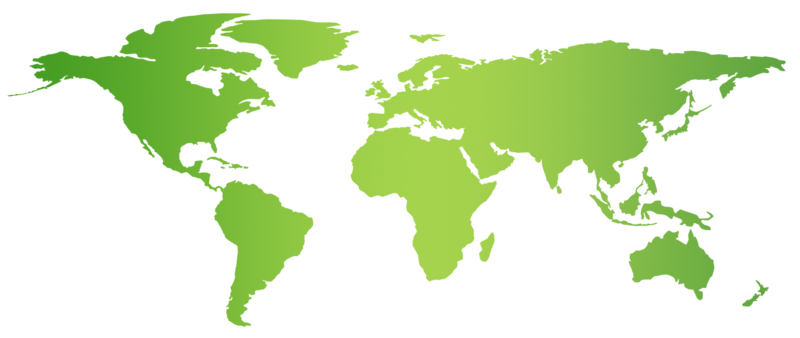 Your text here. Click on this text area to change the text.
December 2011
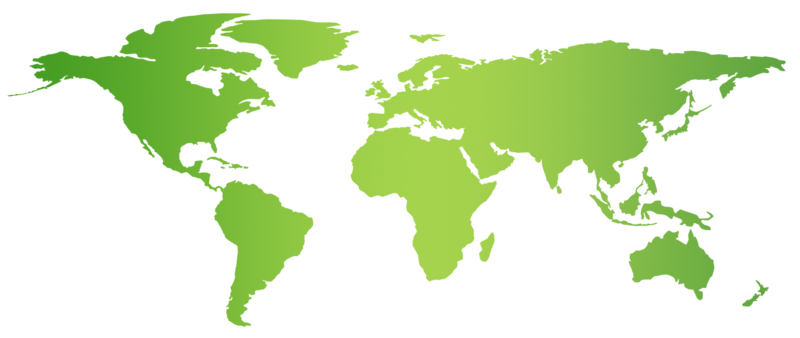 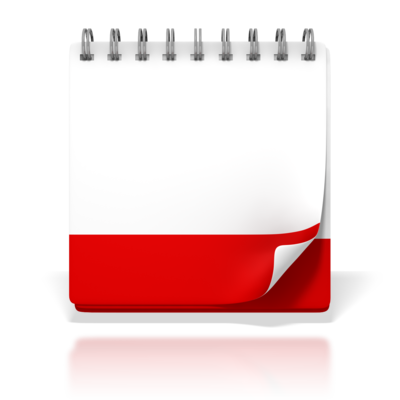 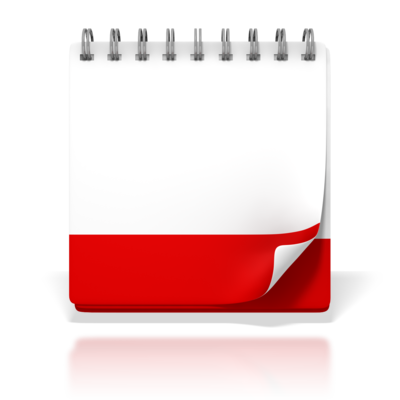 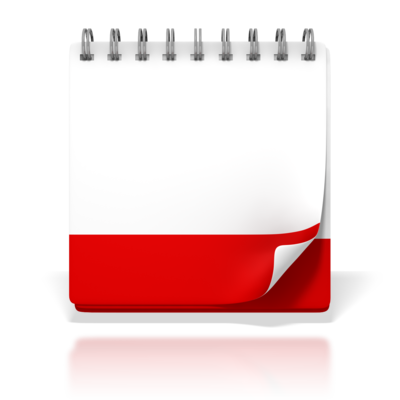 Your text here. Click on this text area to change the text.
Your text here. Click on this text area to change the text.
Your text here. Click on this text area to change the text.
Timeline Tool Kit 2
December 1990
January 1991
February 1991
Customizable Timelines
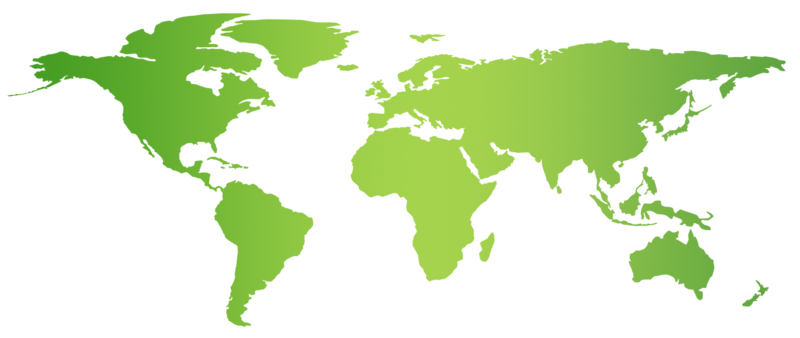 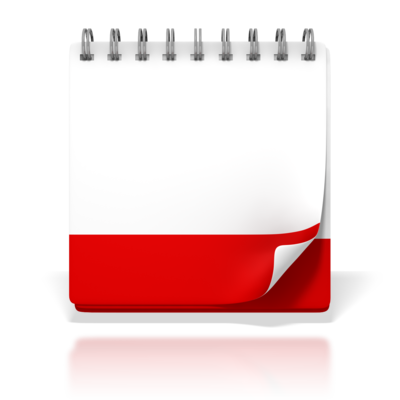 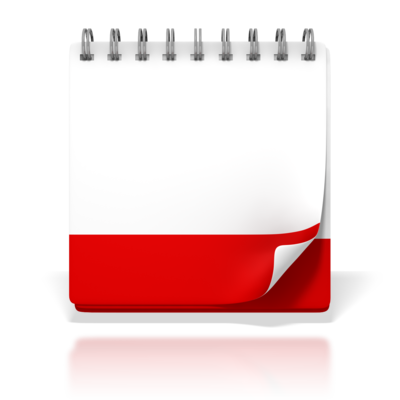 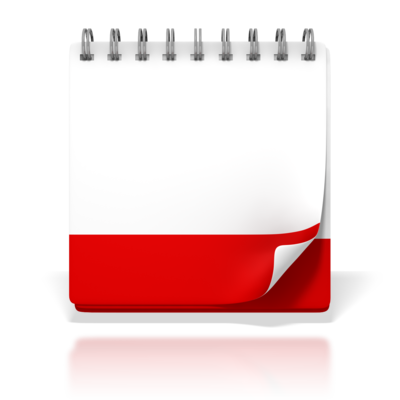 Your text here. Click on this text area to change the text.
Your text here. Click on this text area to change the text.
Your text here. Click on this text area to change the text.
Timeline Tool Kit 2
March 1991
April 1991
May 1991
Customizable Timelines
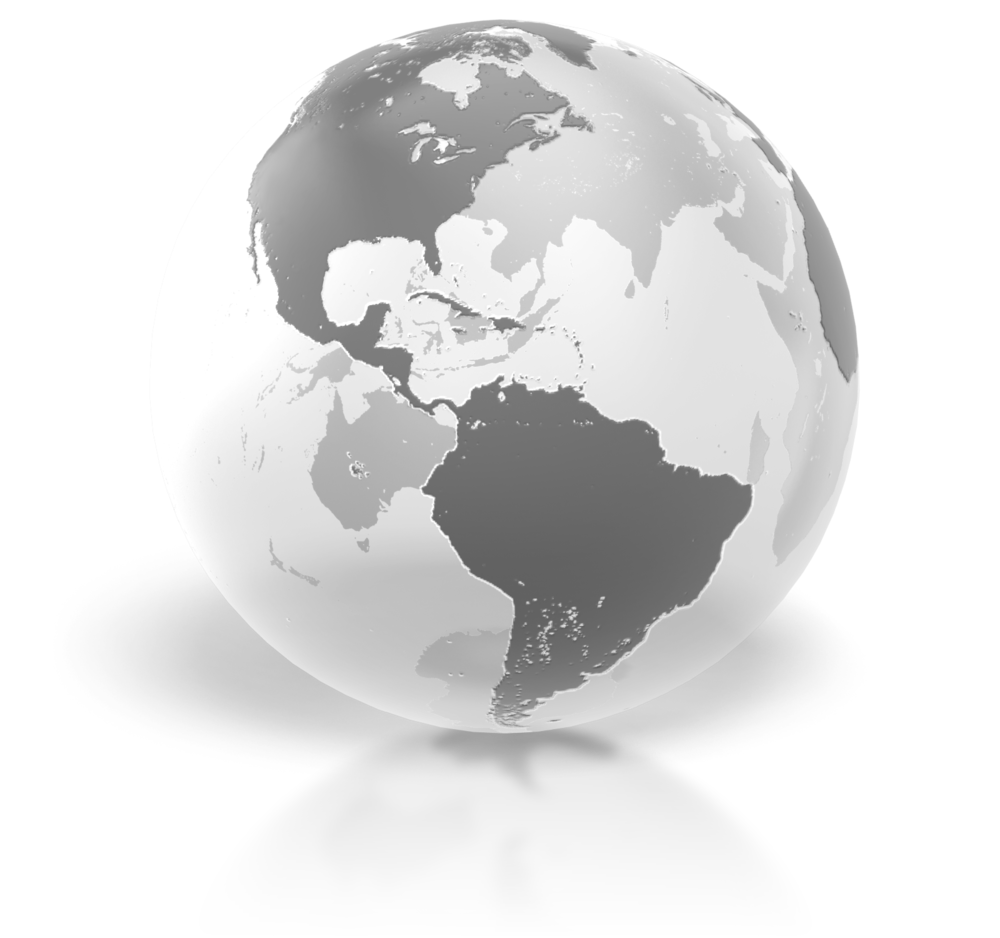 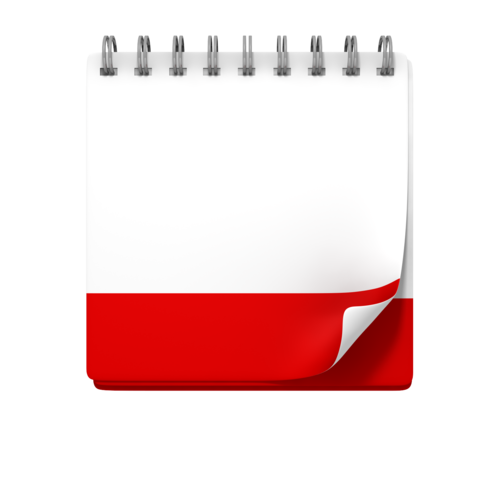 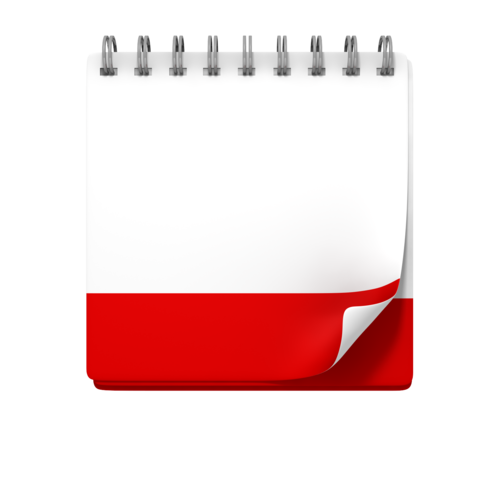 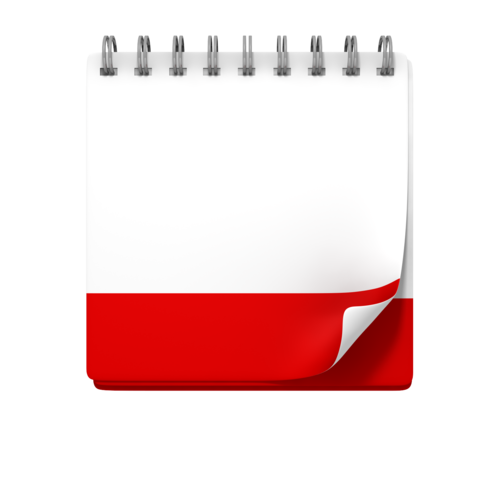 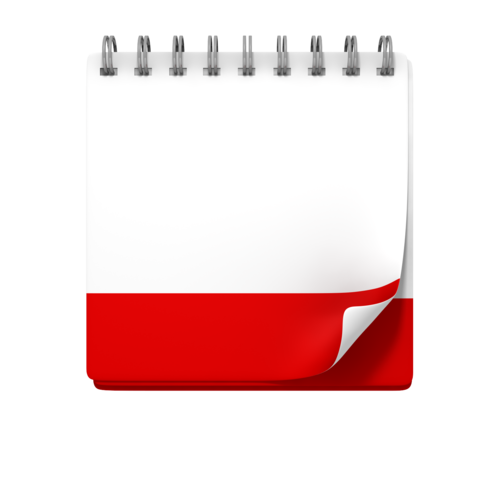 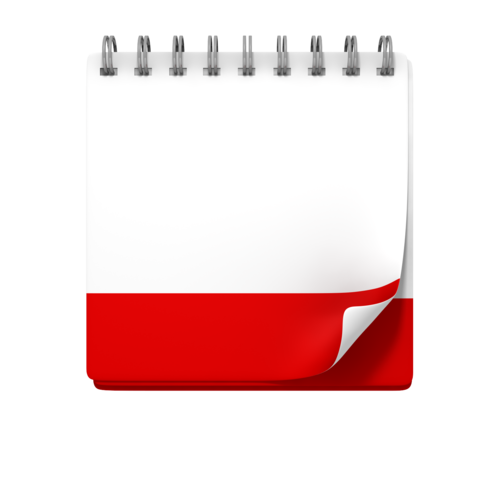 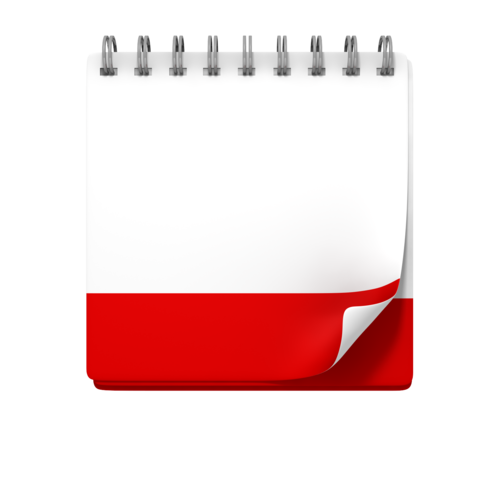 Your text here. Click on this text area to change.
Your text here. Click on this text area to change.
Your text here. Click on this text area to change.
Your text here. Click on this text area to change.
Your text here. Click on this text area to change.
Your text here. Click on this text area to change.
December 2011
January 2012
February 2012
March 2012
April 2012
May 2012
Timeline Tool Kit 2
Customizable Timelines
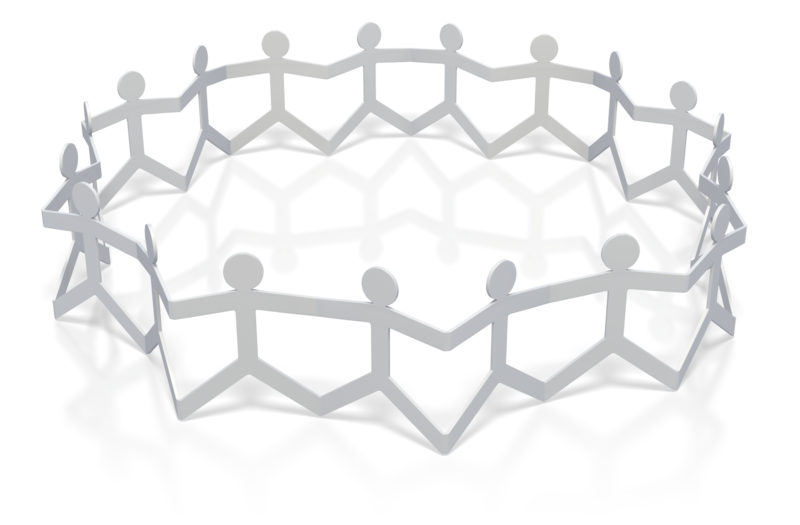 Timeline Tool Kit 2
Customizable Timelines
8:30am-12:00pm
12:00pm-1:00pm
1:00pm-3:30pm
7:30am-8:30am
Registration
Here is a descriptive text.
Lunch
Here is a descriptive text.
Seminar 1
Here is a descriptive text.
Seminar 2
Here is a descriptive text.
Questions and Answers
Questions and Answers
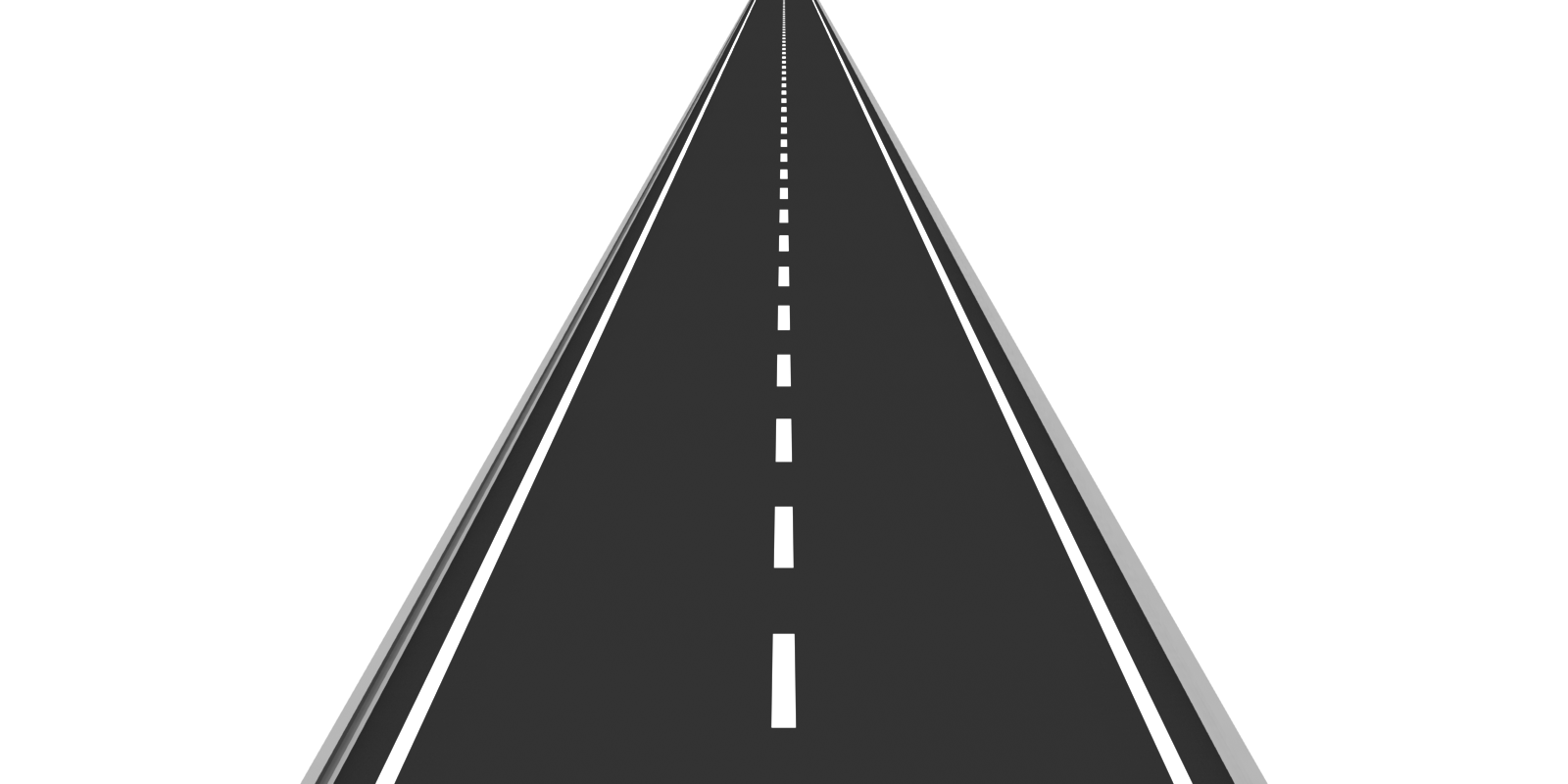 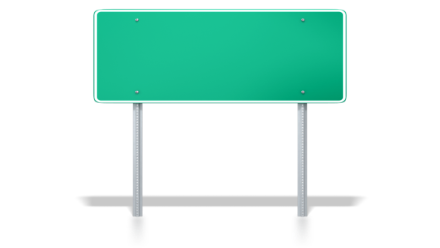 Your descriptive text here. Click on this text to change it.
August 2010
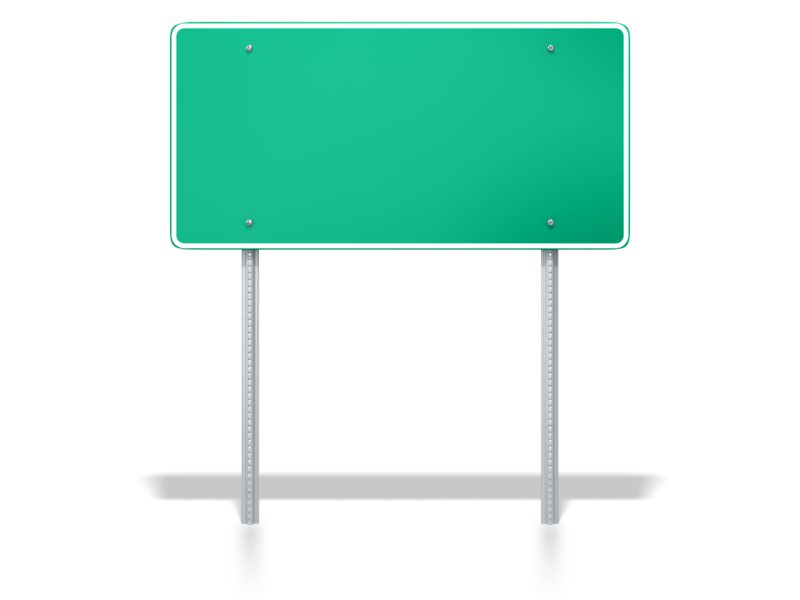 July 2010
Your descriptive text here. Click on this text to change it.
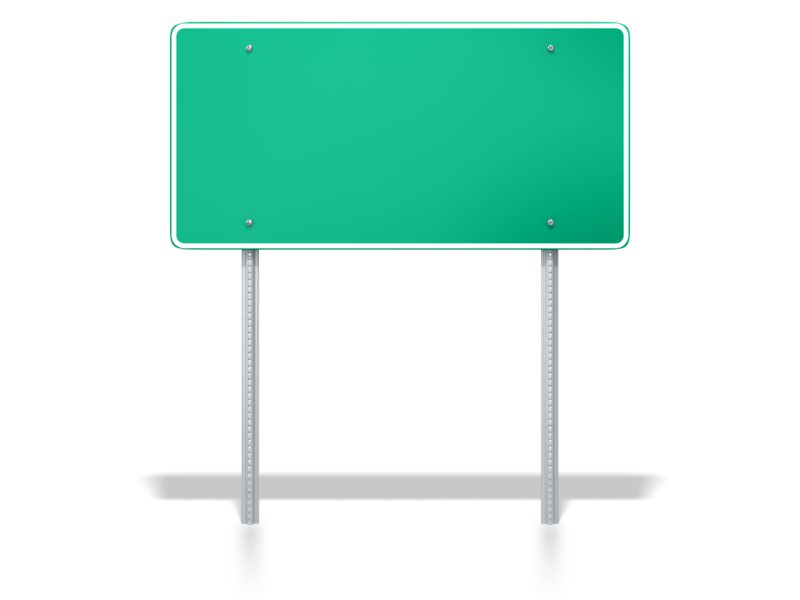 June 2010
Your descriptive text here. Click on this text to change it.
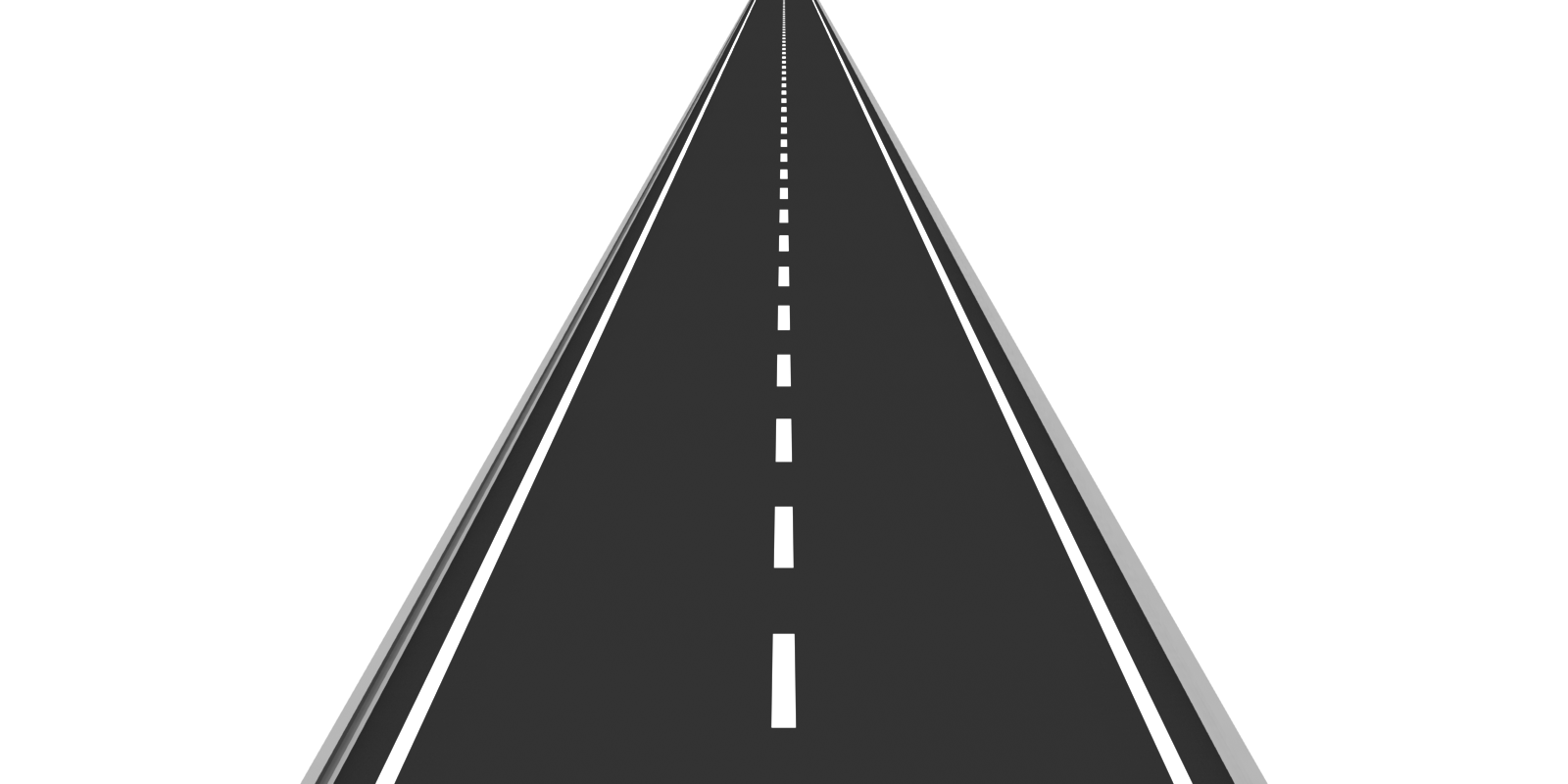 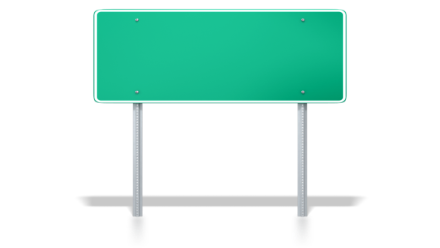 Your descriptive text here. Click on this text to change it.
August 2010
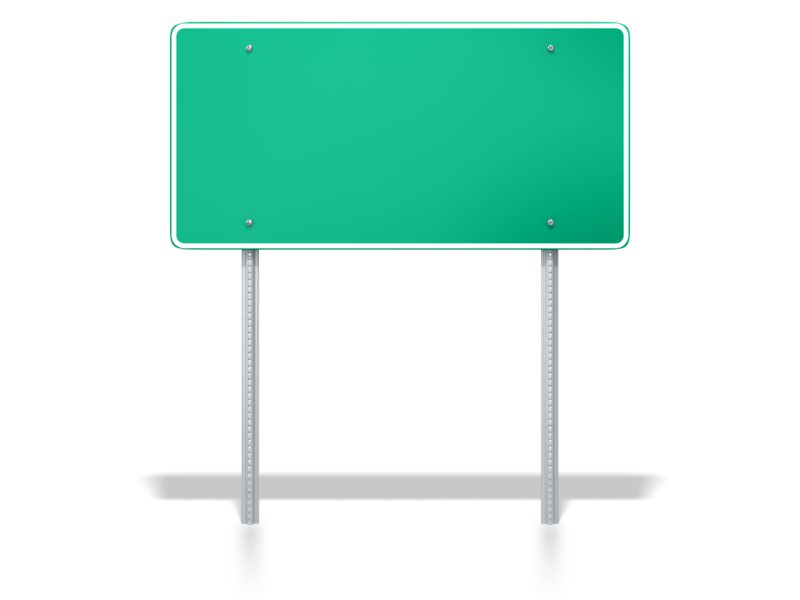 July 2010
Your descriptive text here. Click on this text to change it.
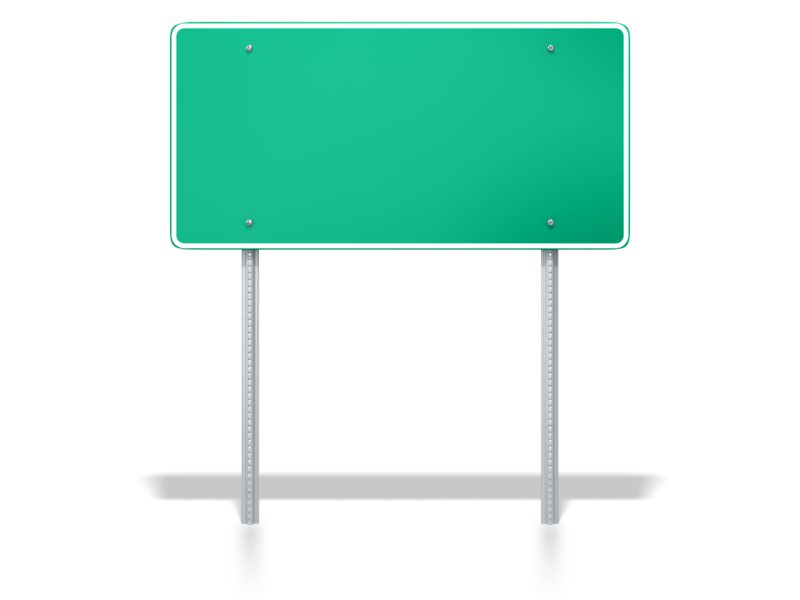 June 2010
Your descriptive text here. Click on this text to change it.
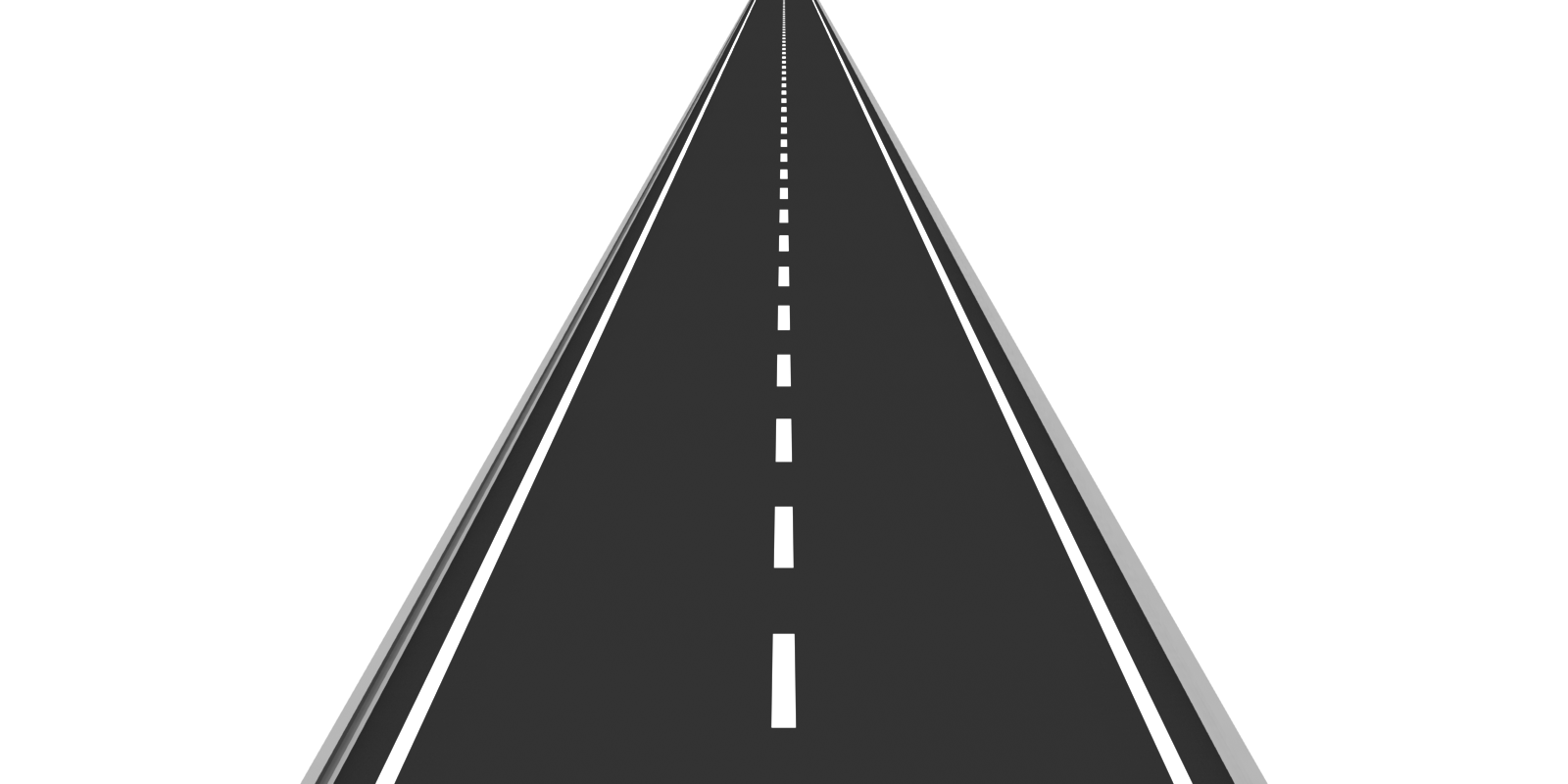 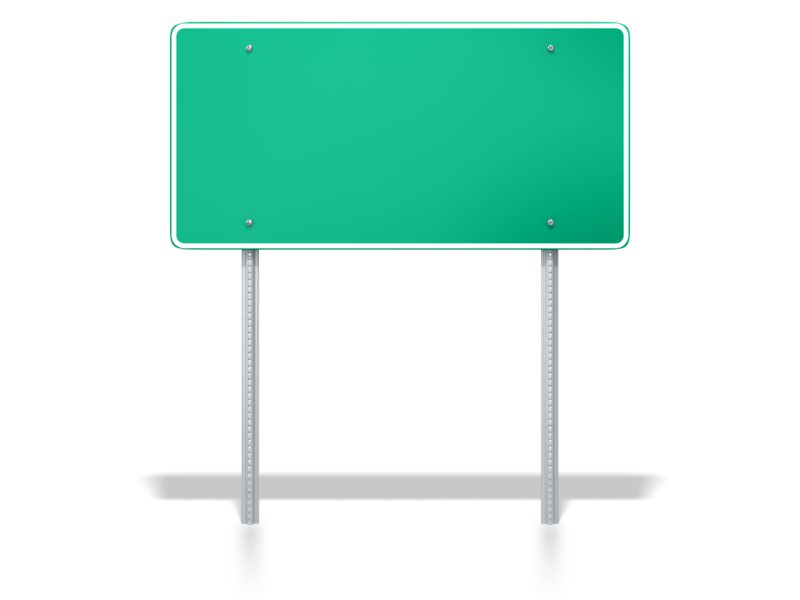 January 2007
Here is your text, click on it to change it.
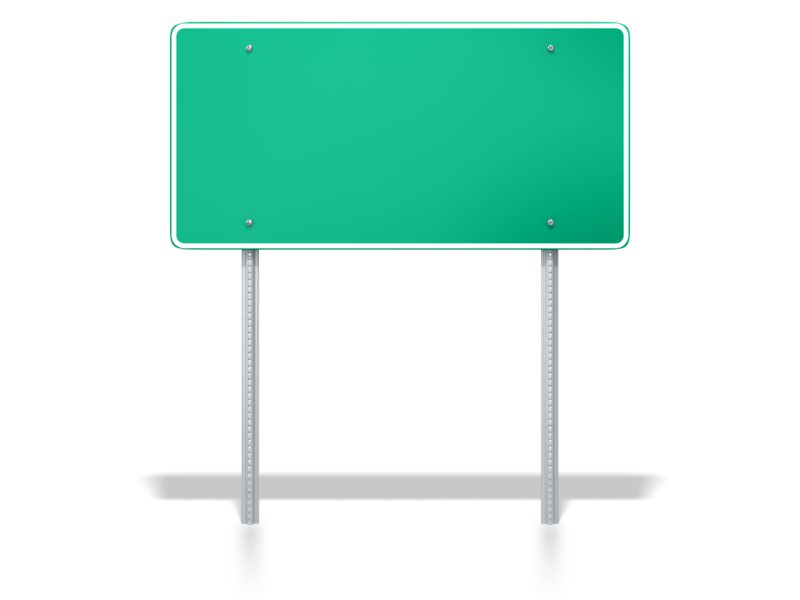 January 2006
Here is your text, click on it to change it.
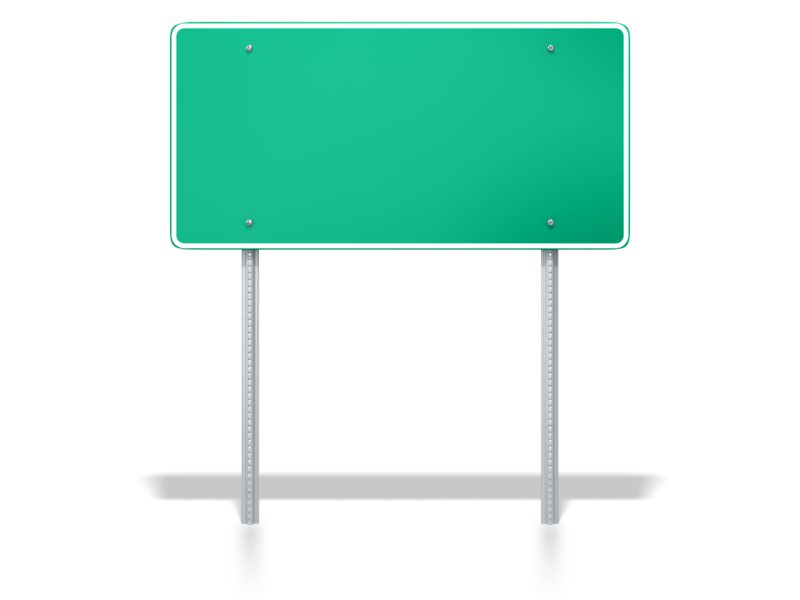 January 2005
Here is your text, click on it to change it.
Timeline Tool Kit 2
Customizable Timelines
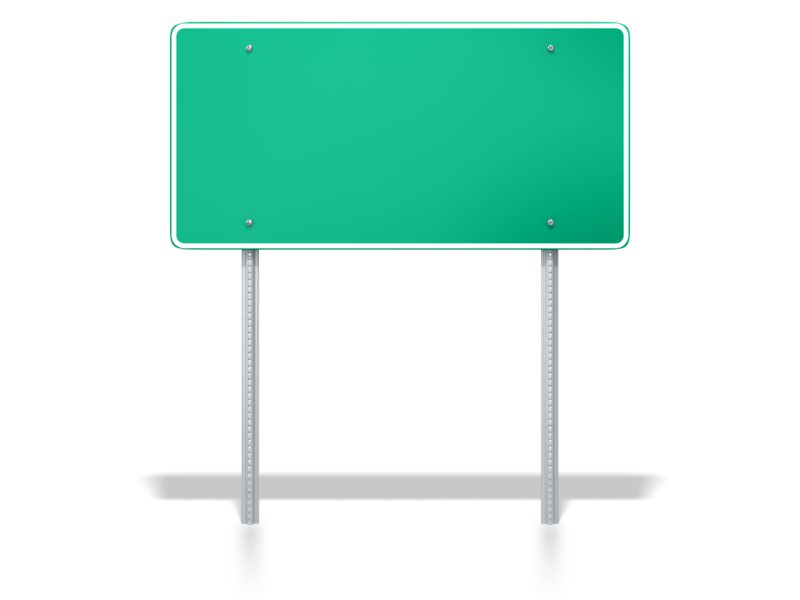 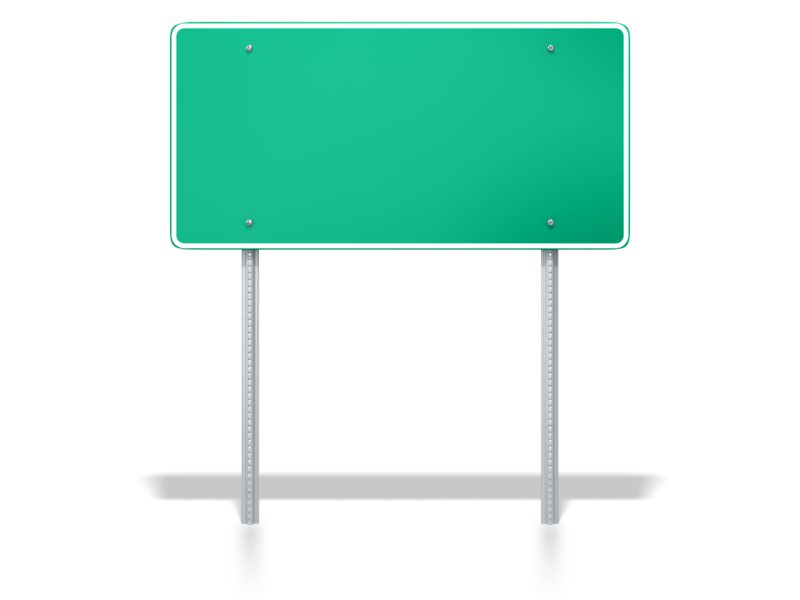 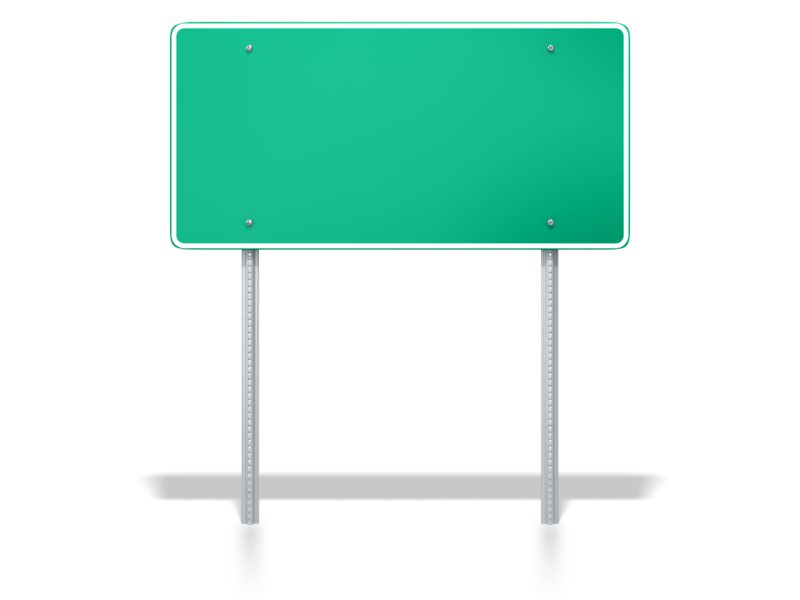 January 2005
Here is your text, click on it to change it.
June 2008
Here is your text, click on it to change it.
March 2007
Here is your text, click on it to change it.
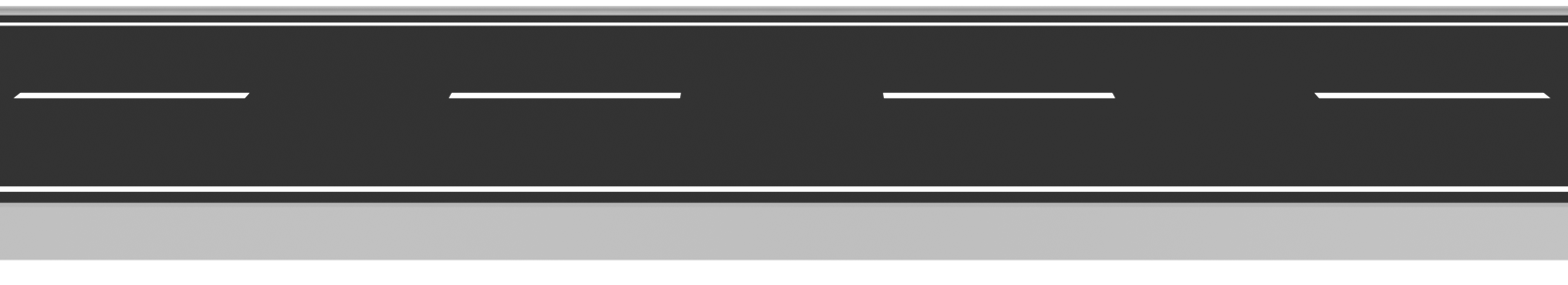 Timeline Tool Kit 2
Customizable Timelines
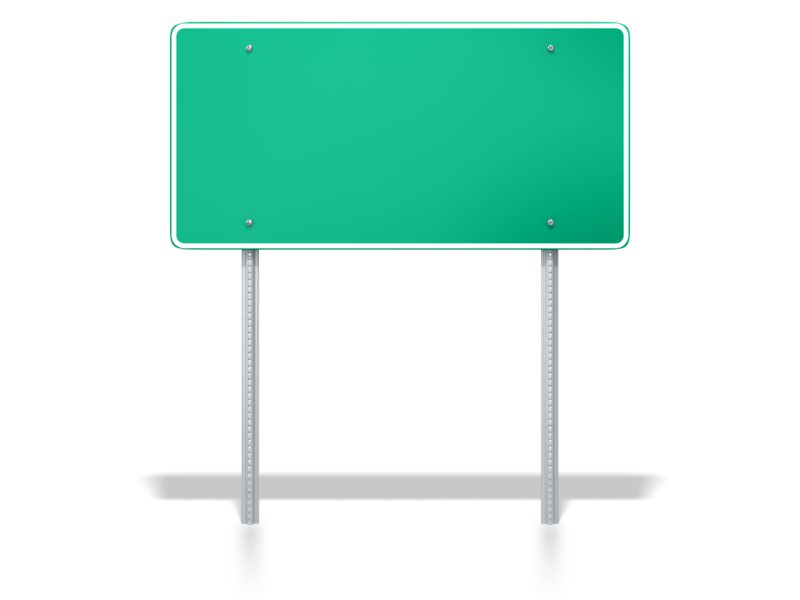 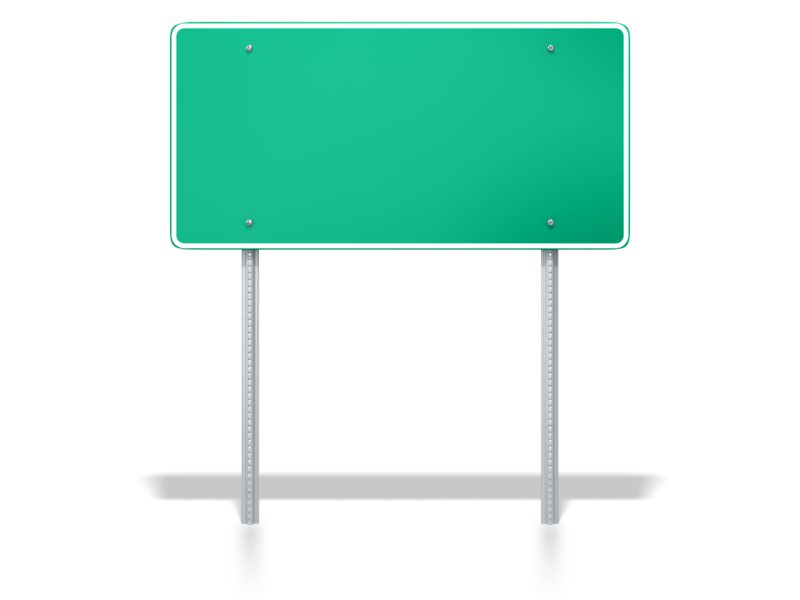 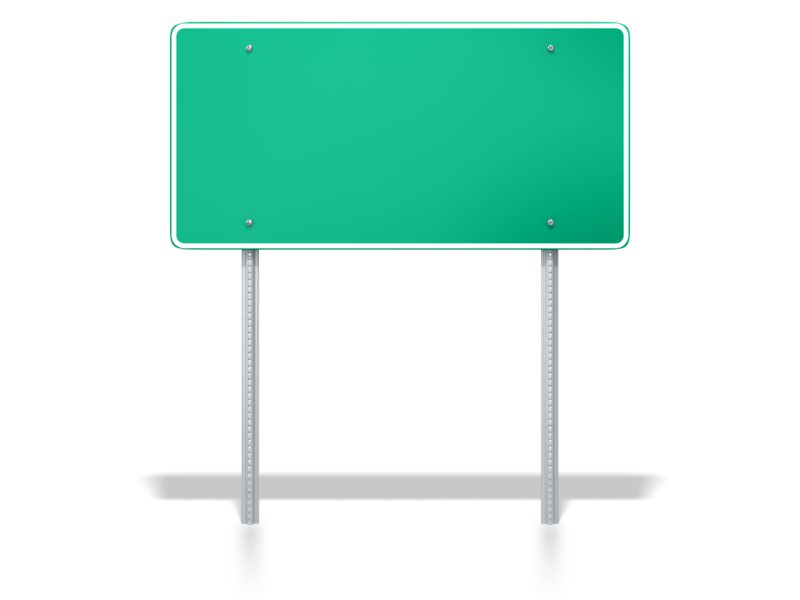 January 2005
Here is your text, click on it to change it.
June 2008
Here is your text, click on it to change it.
March 2007
Here is your text, click on it to change it.
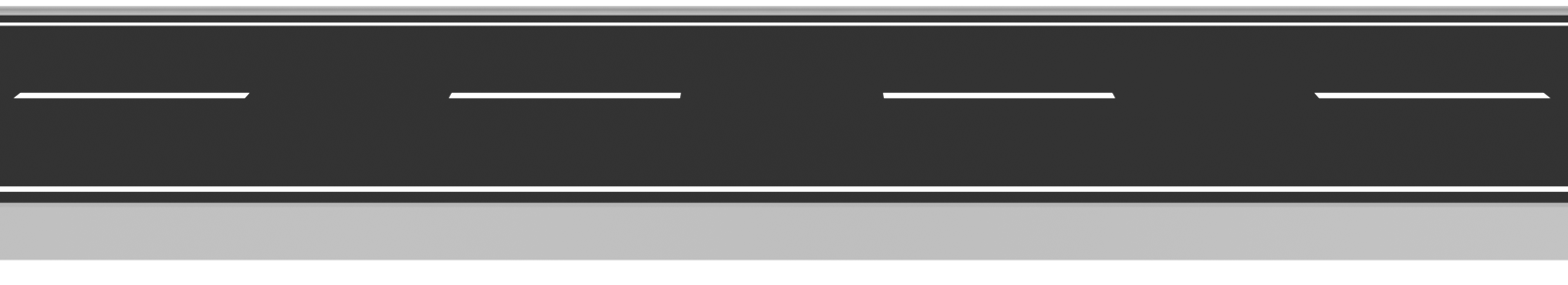 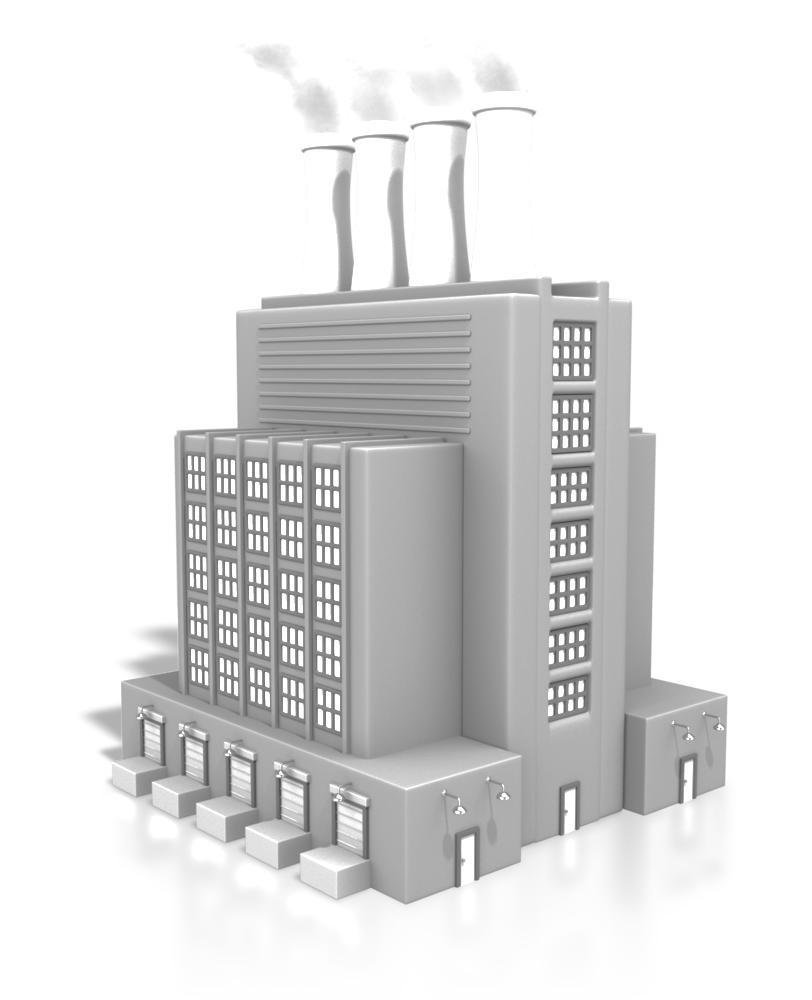 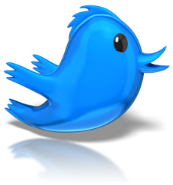 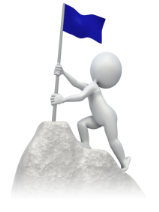 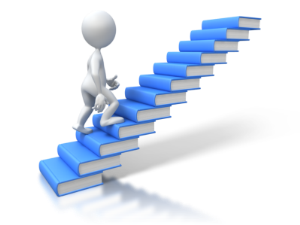 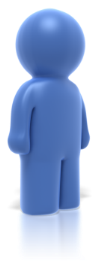 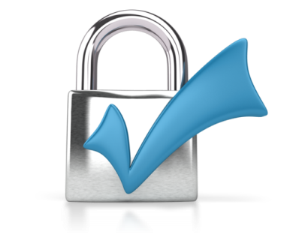 Your HeadingThis is the descriptive text.
Your HeadingThis is the descriptive text.
Your HeadingThis is the descriptive text.
Your HeadingThis is the descriptive text.
Your HeadingThis is the descriptive text.
1938
1948
1958
1968
1978
1988
1998
2008
2018
Your HeadingThis is the descriptive text.
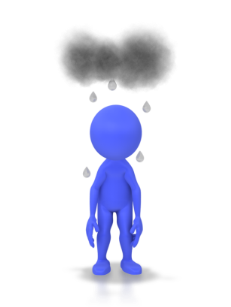 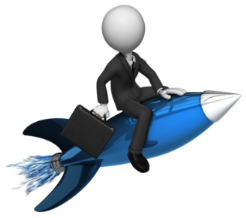 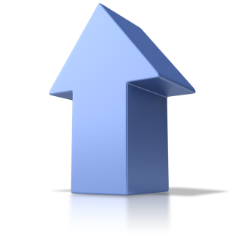 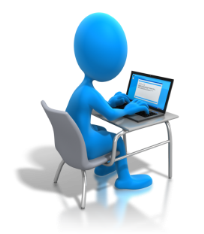 Your HeadingThis is the descriptive text.
Your HeadingThis is the descriptive text.
Your HeadingThis is the descriptive text.
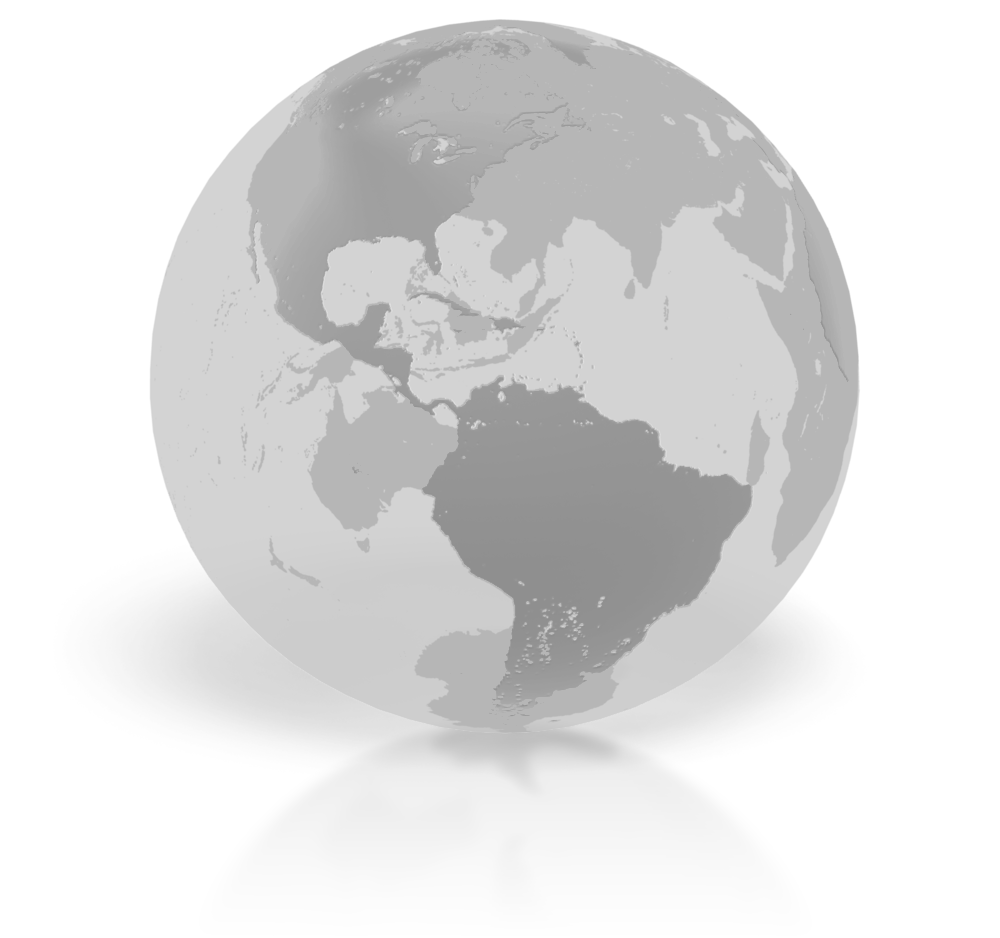 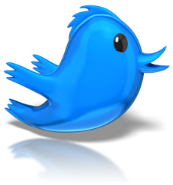 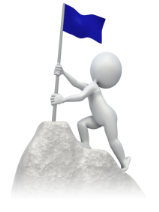 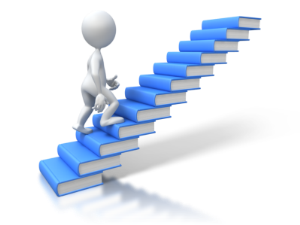 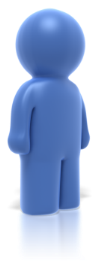 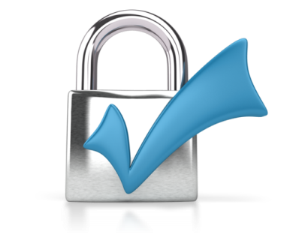 Your HeadingThis is the descriptive text.
Your HeadingThis is the descriptive text.
Your HeadingThis is the descriptive text.
Your HeadingThis is the descriptive text.
Your HeadingThis is the descriptive text.
1938
1948
1958
1968
1978
1988
1998
2008
2018
Your HeadingThis is the descriptive text.
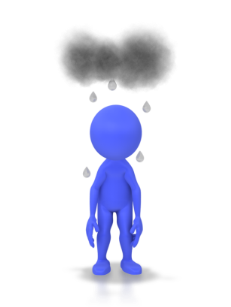 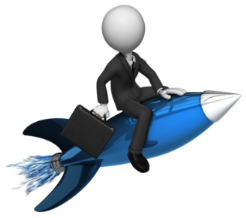 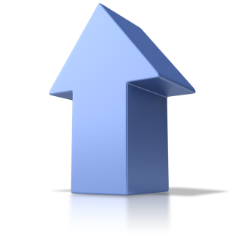 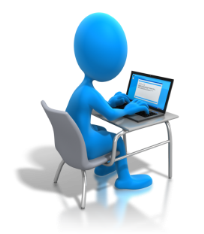 Your HeadingThis is the descriptive text.
Your HeadingThis is the descriptive text.
Your HeadingThis is the descriptive text.
Timeline Tool Kit 2
United States of America
United Kingdom
Canada
Your HeadingThis is the descriptive text.

You can click on this text to change it.
Your HeadingThis is the descriptive text.

You can click on this text to change it.
Your HeadingThis is the descriptive text.

You can click on this text to change it.